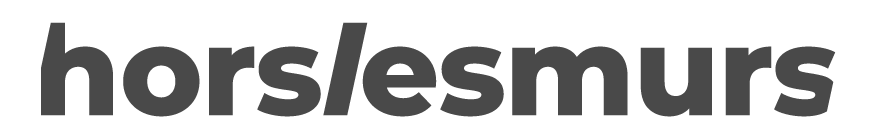 À l’extérieur…
1
Je dois toujours voir l’adulte de mon groupe
2
Je fais attention à la nature qui m’entoure
3
Je suis prudent(e) pour ne pas me blesser ni blesser les autres